Ponovimo
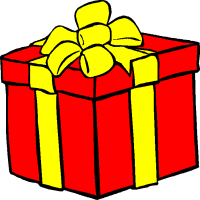 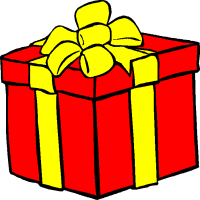 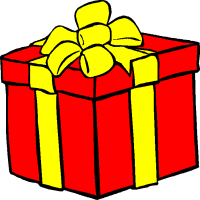 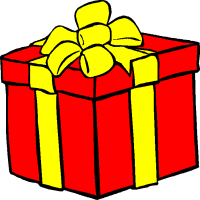 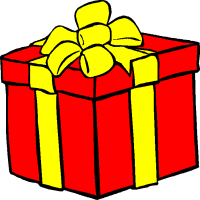 3
i
2
je
5
3
+
2
=
5
ZBROJ
PRIBROJNICI
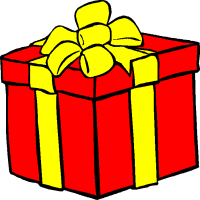 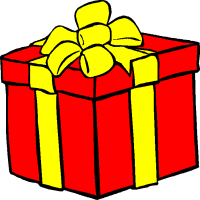 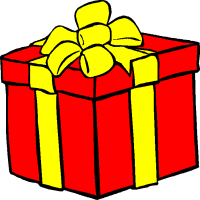 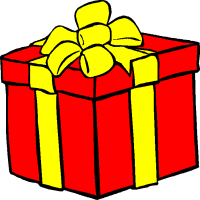 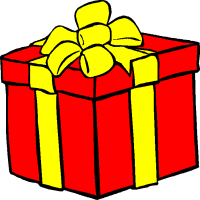 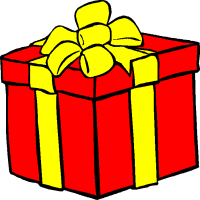 3
puta po
je
6
2
.
2
3
=
6
UMNOŽAK
FAKTORI
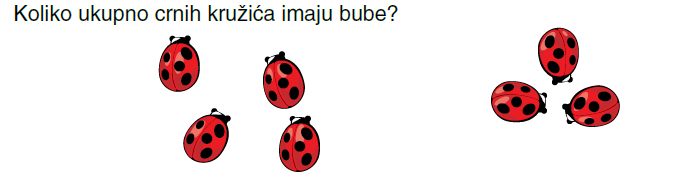 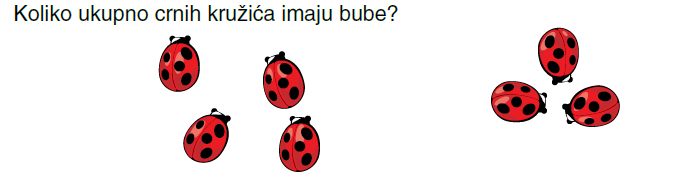 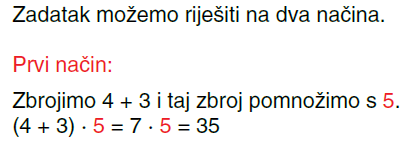 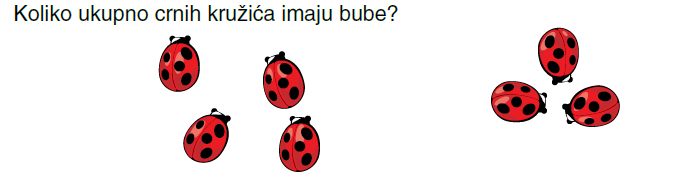 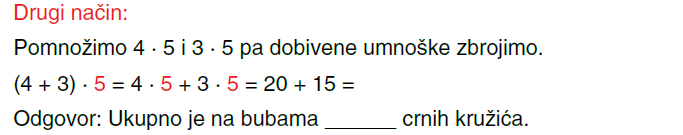 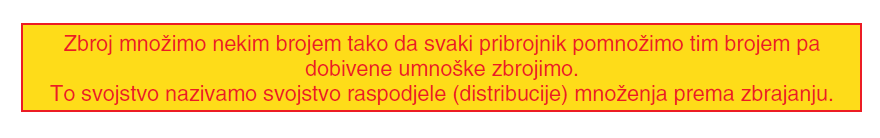 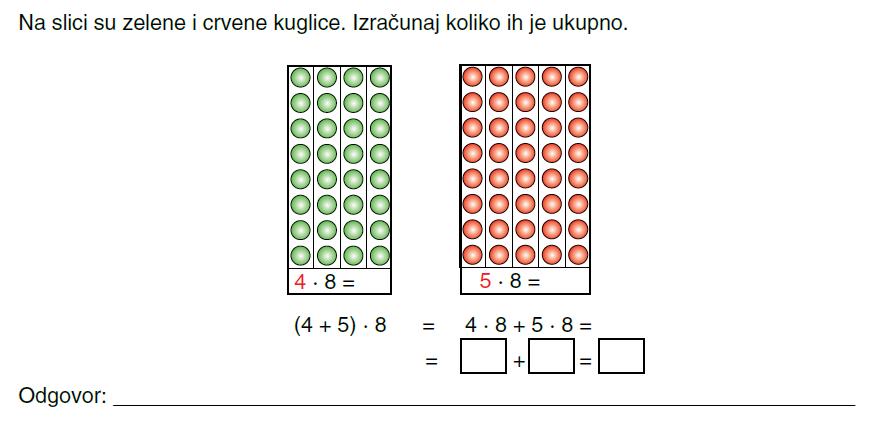 PREPIŠI U PISANKU
MNOŽENJE ZBROJA BROJEM
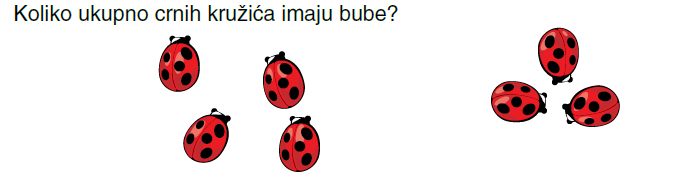 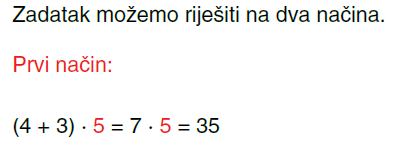 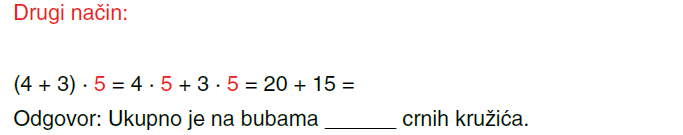 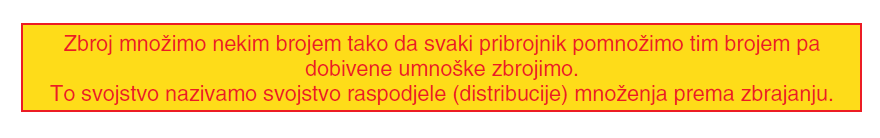 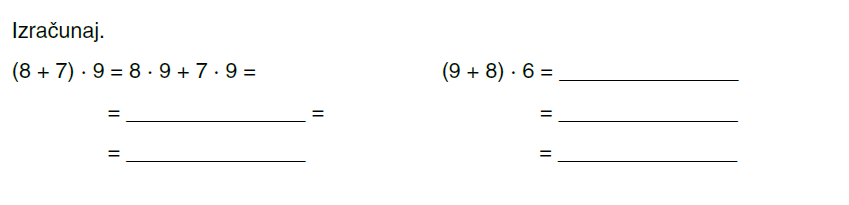